RMEx Management Training:Terminology and Setting Up A Company
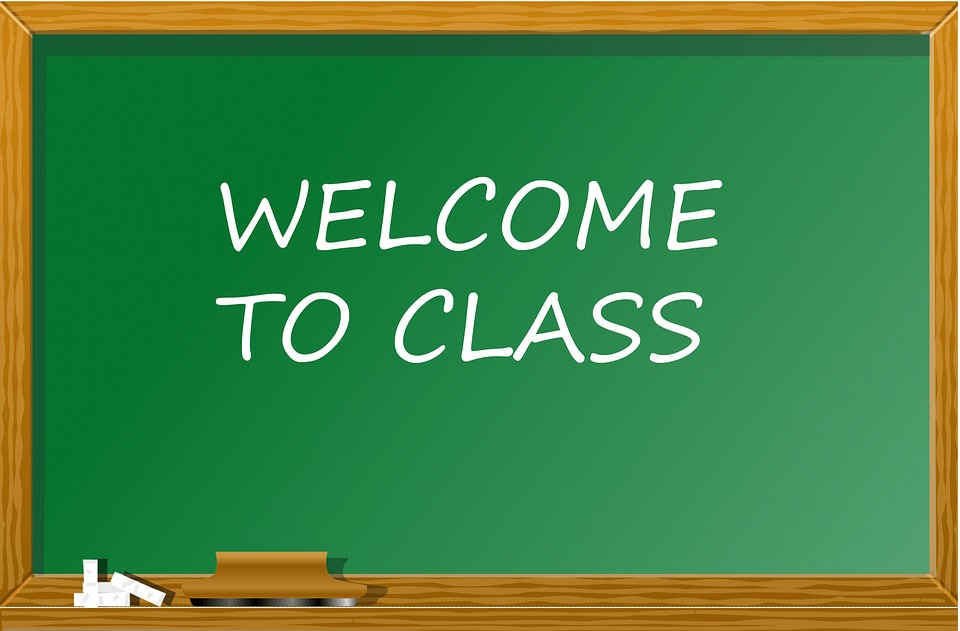 Agenda
Reviewing RMEx Terminology
Understanding the Design and Architecture of RMEx
Setting Up a Company
Multi-company concept
Management role
System controls
System parameters
Types of users (owners and workers)
Balance Types 
Close Codes
RMExplaining Your Process
verb | RMEx·plain·ing | \ik-ˈsplān\ -ing =  to make clear and understandable relative to RMEx 
Cosigners
Owner, worker and split collector codes
Home, work and cell phone on the account detail screen
Description codes
ACat codes (Account category codes)
QCat codes (Queue category codes)
Last transaction date
Primary balance
Secondary balances
RMExplaining Your Process (continued)
Interest			
Linked balance
Contact series
Smart codes
Smart code series
Close codes (Inactive and active close codes)
Reportable balances
Account status codes
Processing type
Time frame

User ID (for a user)

Campaign
The Components of RMEx Graphical User Interface
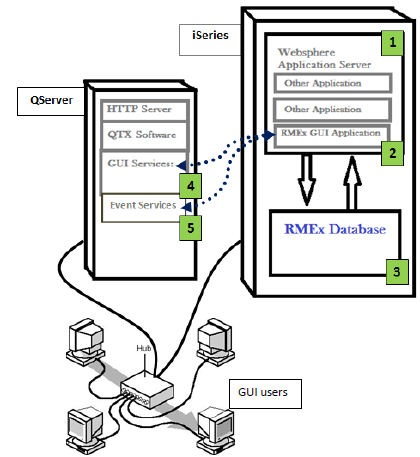 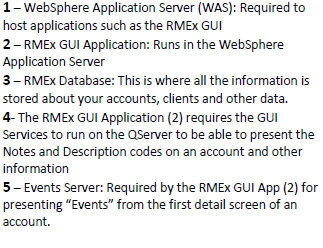 Setting Up Your Company – Have A Plan!
“A goal without a plan is just a wish.”  
― Antoine de Saint-Exupéry
“If you don't know where you are going, you'll end up someplace else.” 
― Yogi Berra 
“If you fail to plan, you are planning to fail!” 
― Benjamin Franklin 
“Efficiency is doing things right; effectiveness is doing the right things.” 
― Peter Drucker 
“Work your phone numbers, not your accounts!”
	― Ranjan  Dharmaraja


Ask yourself questions and create a plan…….
What Are Your Company’s Processes - Overview?
Working With One vs. Multiple Companies In RMEx
How Are You Going To Operate Your Company?
Ask yourself many questions:
How many companies and businesses do you have?(early out, third party, debt purchasing)
Should users have access to the system outside of business hours?
Do you have multiple locations?
Should system highlight certain types of accounts?
Do you want to add a warning when collectors are presented with accounts that area associated with special circumstances?
Do you want to stop consumers giving you a check after there was an NSF? 
How long do you consider an account as new business?
What client policies/regulations do I need to consider?

Your RMEx solution.  .  .  .  .
Setting Up Your Company In RMEx
Getting Started - RMEx Menu: Graphical User Interface (GUI)
Collapse Tree Menu
Classic View - menu options similar to green screen
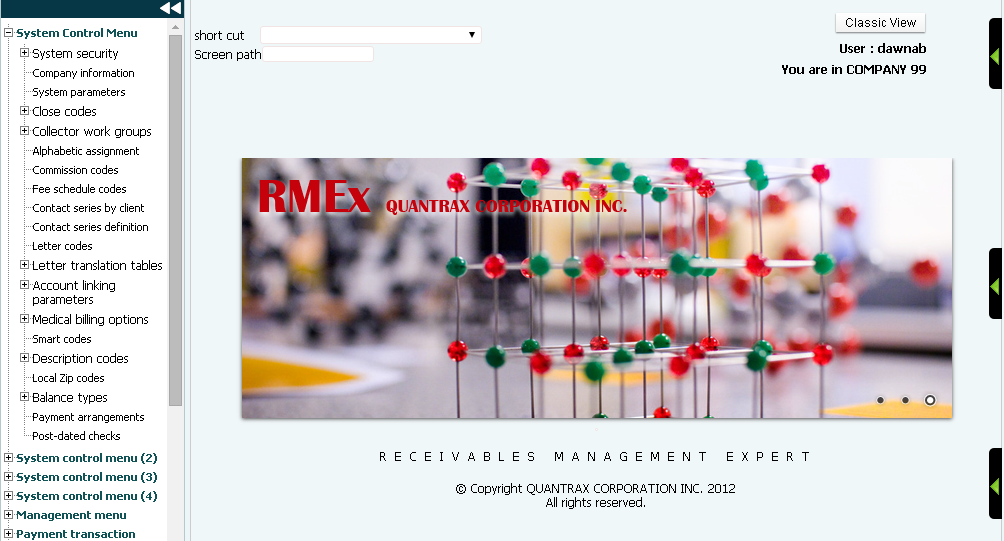 Getting Started - RMEx Menu: GUI– Logging Off and Changing Company
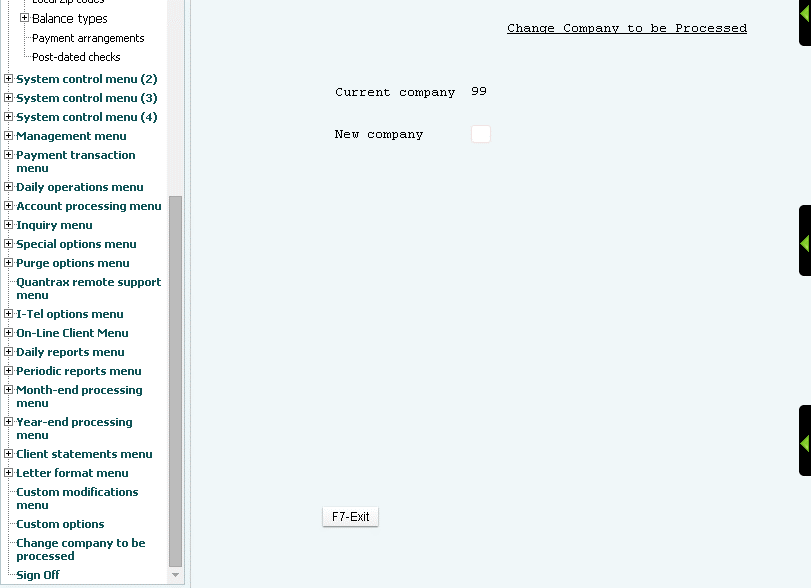 Getting Started - RMEx Menu:GUI – Classic View (similar to green screen)
Expand for Tree Menu
System Control 1 > Change company to be processed
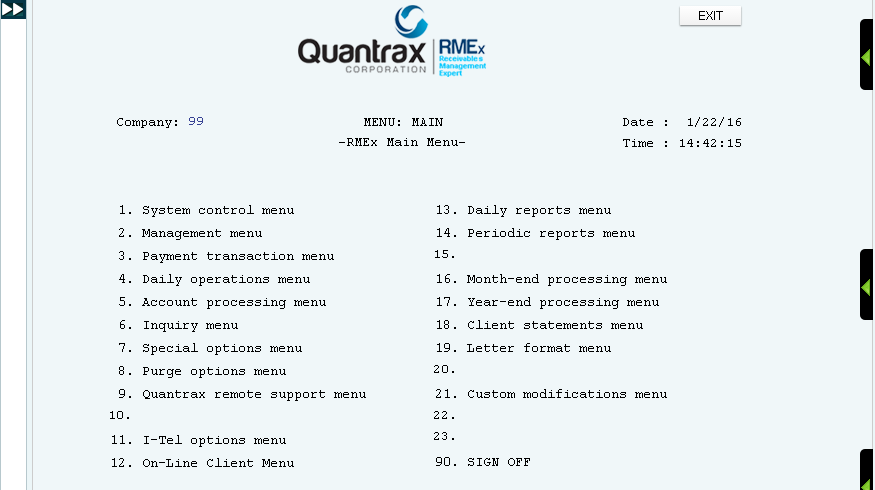 Setting Up Your Company In RMEx – Company Info
System Control 1 > Company Information
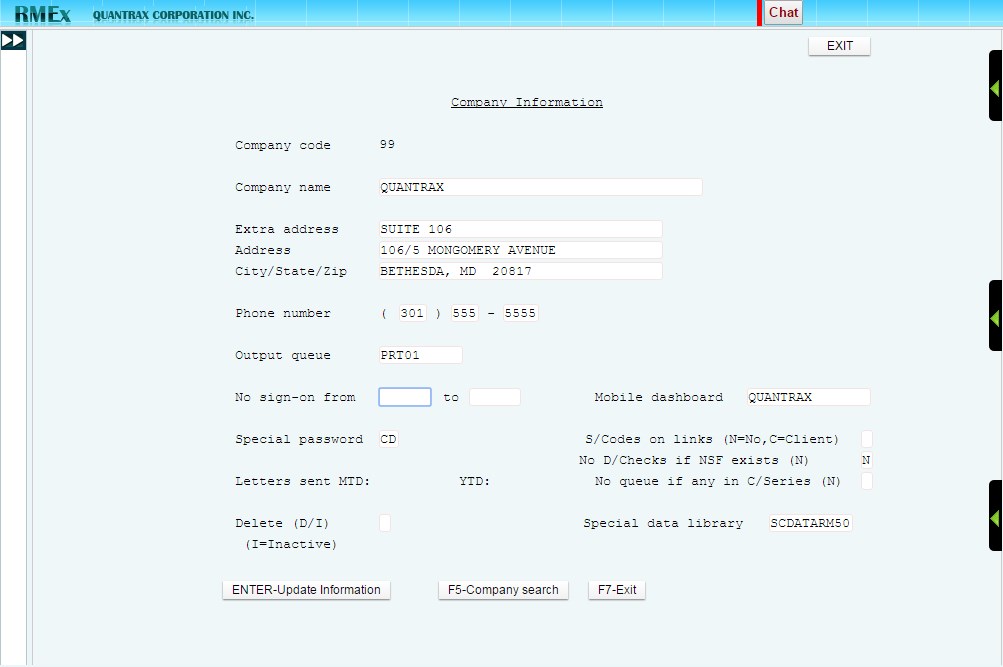 Setting Up Your Company In RMEx – System Parameters
System Control 1 > System Parameters
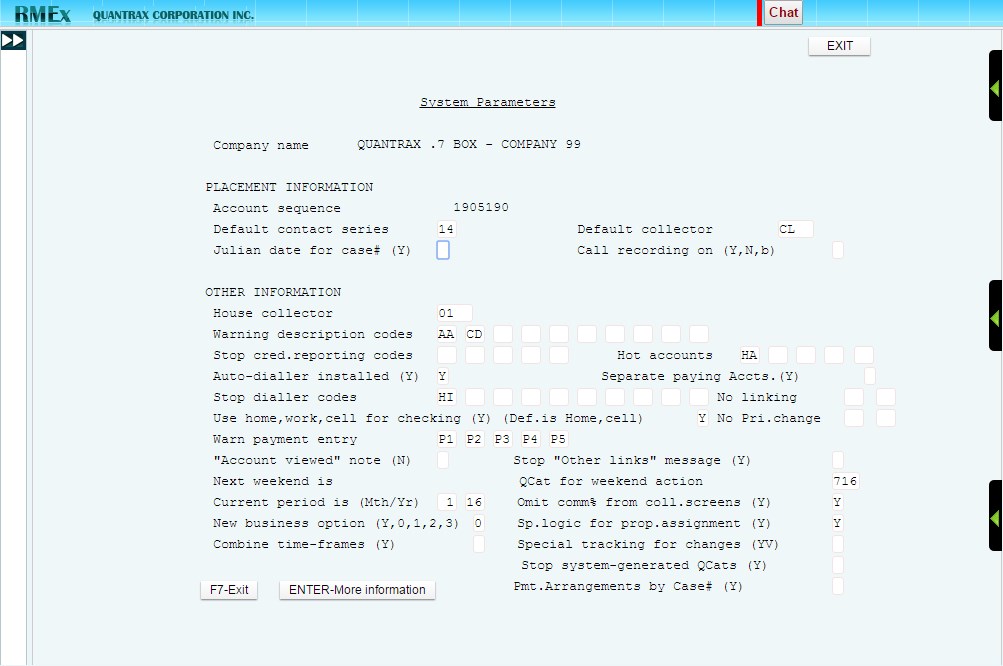 Setting Up Your Company In RMEx
System Control 1 > System Parameters
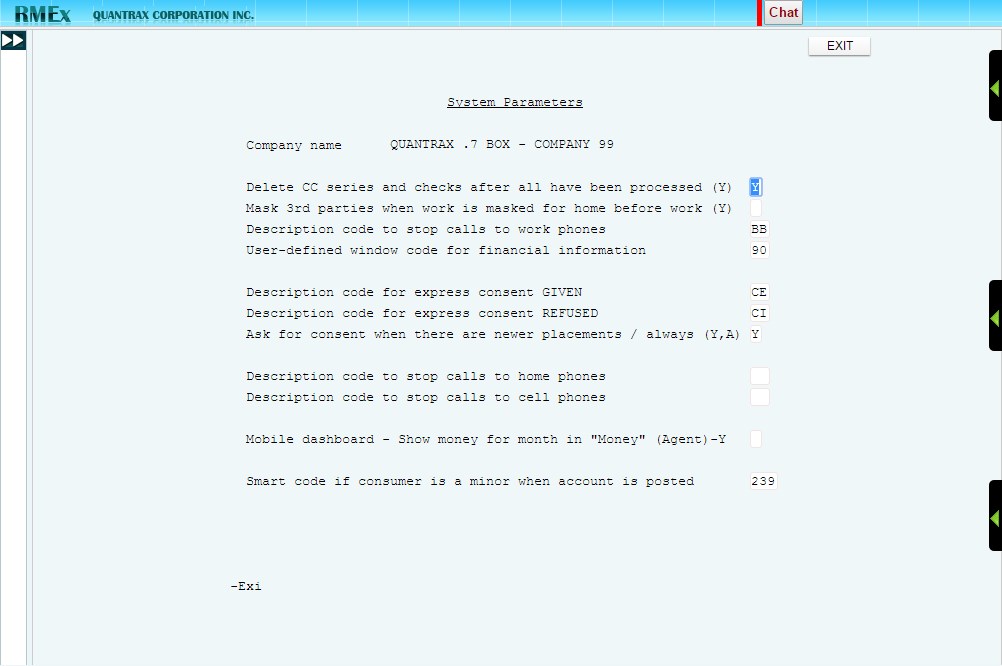 How Are You Going To Operate Your Company?
Ask yourself the following questions:
Who are my users and what is their role in the process?
What menus do they need access to?
Will you be treating all collectors the same way?
Are certain collectors better at working certain types of accounts?
Gets credit for payments
Works the account
Your RMEx solution.  .  .  .  .
Shares credit with owner
Setting Up Your Company In RMEx
Setting Up Your Company In RMEx – System Security
System Control 1 > System Security
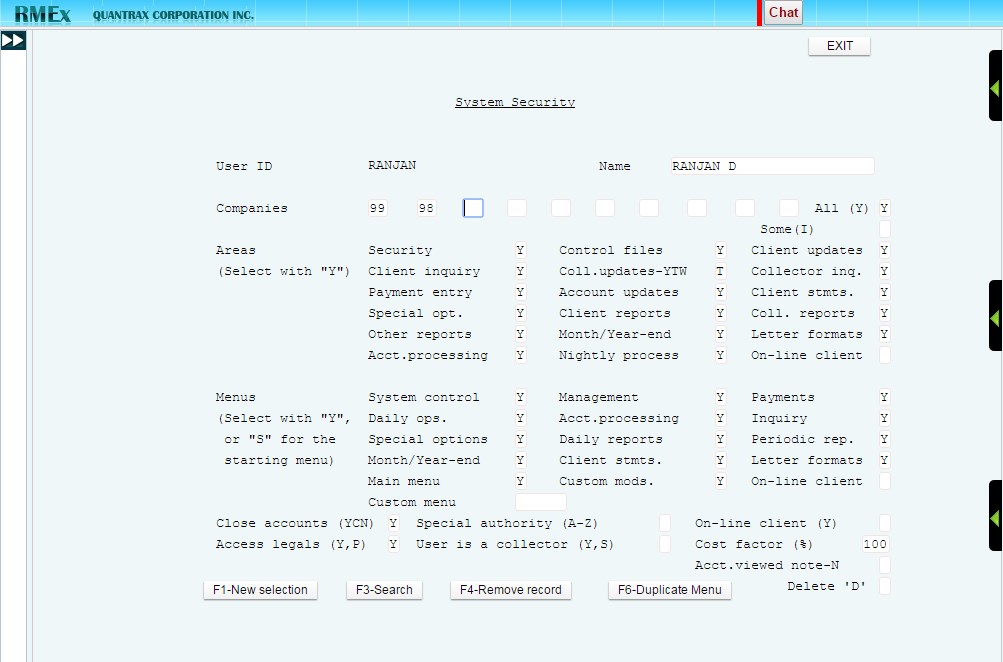 Setting Up Your Company In RMEx
Management Menu> Collector Update
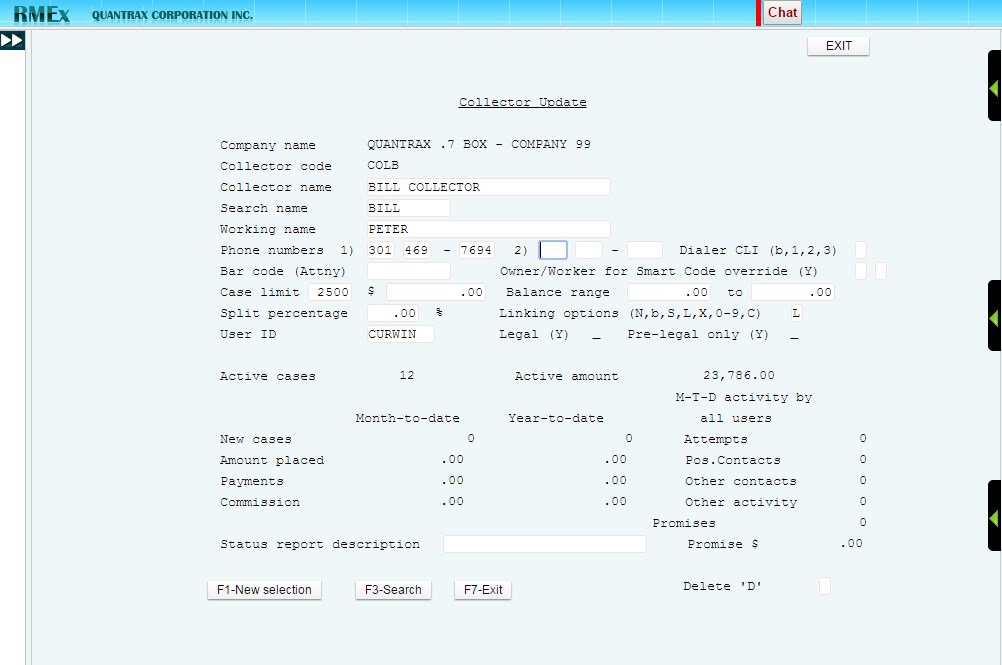 Setting Up Your Company In RMEx – Collector Workgroups
System Control 1 > Collector Workgroups
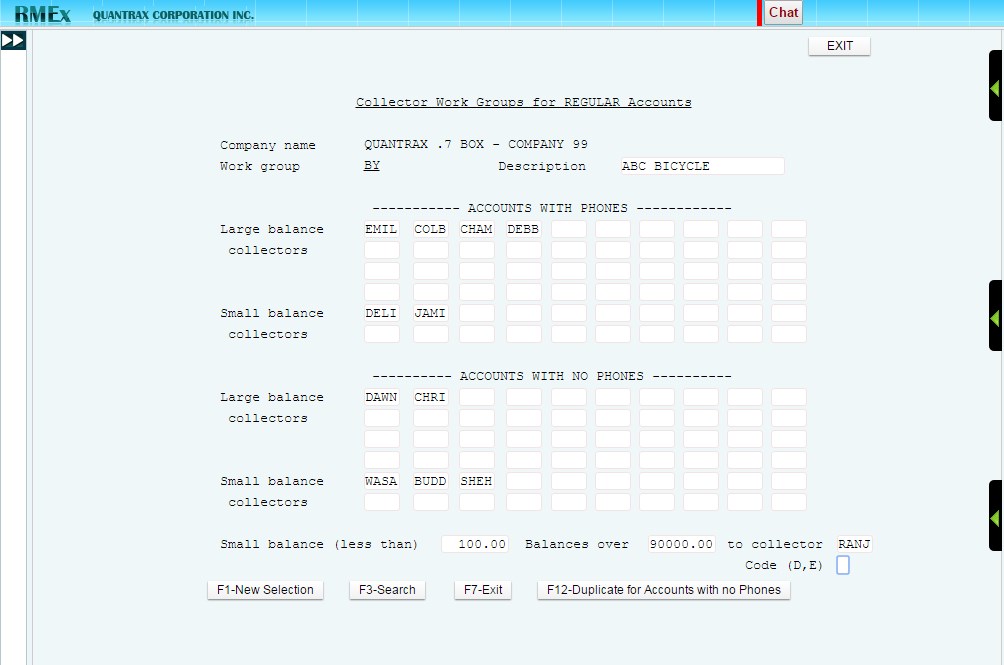 How Will Monies Be Posted  And Divided?
Ask yourself the following questions:
What if a consumer has multiple debts?
Does a collector get commission for all payments?
Are there any payments that I keep a 100% of the monies?
Your RMEx solution.  .  .  .  .
Defining Balance Types
Setting Up Your Company In RMEx – Balance Types
System Control Menu 1 > Balance Types
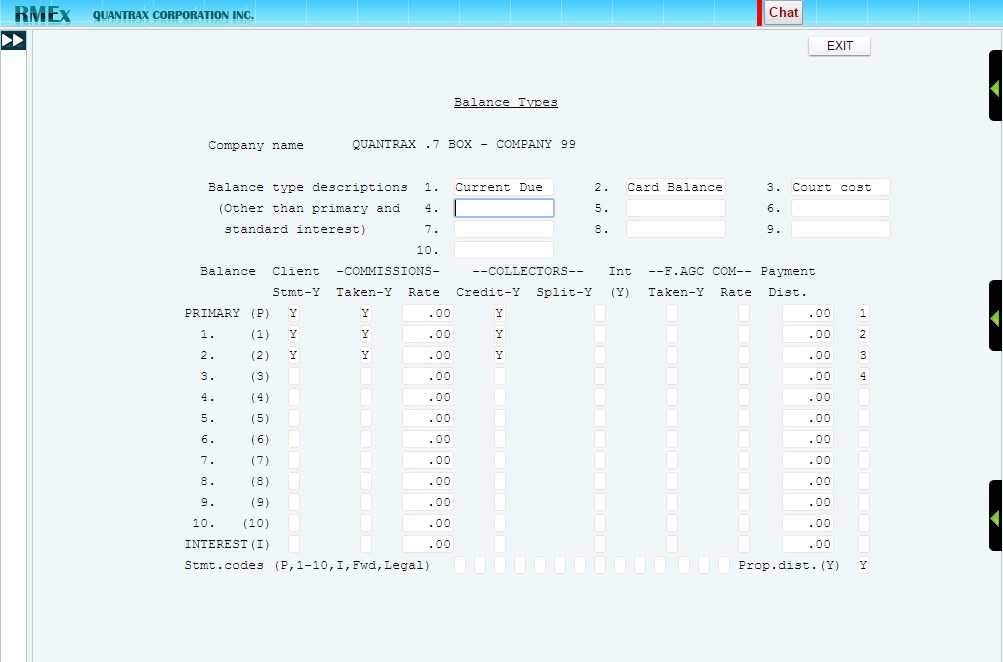 When Will You Stop Working An Account?
How will you stop the collection process on an account?
When will you stop the collection process on an account?
Does stopping the collection process on an account mean it will not be worked again?
How does stopping the collection process affect your statistics?
Your RMEx solution.  .  .  .  .
Closing Accounts
Setting Up Your Company In RMEx – Close Codes
System Control 1 > Close Codes > Close Code
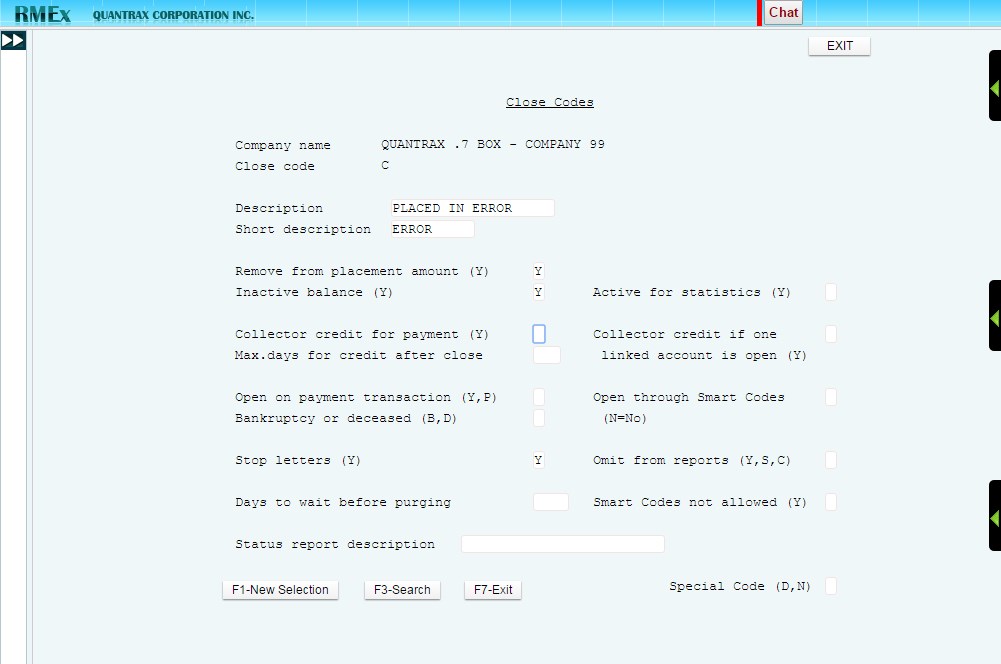 Exercises – Setting Up a Company
In your system, use COMPANY 99
 
Setup a company with your basic company information (name, address, phone number, etc.). – You should sign on with QMASTER to set up a company.
Make sure users cannot sign on between 9pm and 8am.
Create a special password that ONLY a few people will have when they want to run certain options.
Setup a warning message for accounts that either a garnishment has been filed or there is a lien or malpractice suit.
Setup a warning on the payment entry screen that there are prior NSF’s on file.
Mask all consumers and 3rd part numbers when there is an attorney.
Exercises – Setting Up a Company (continued)
Create a user with the following characteristics (perhaps a sales manager):
The user can only access company 99
The user should be able look at account and clients, but not update clients
The user should be able to access the Payment Options but should not be allowed to enter payments
 
Create a Legal Collector that can see the full Social Security number.
A consumer is represented by an attorney, how can I make the collector aware of that?
For how long do you want an account considered new business for your queues?
Set up 3 balance types:  Court Cost and  keep 100% of the monies and the collector does not get any commission. Bad Check fee that the collector does get commission. Interest that you split with your clients and keep 25% of the payment.
Close an account that was “Placed in error”.
The client gives you 6 months to collect an account and after those six months, you must return the account to the client. How would you set up that close code?
RMEx Management Training:Terminology and Setting Up A Company
Thank you!